Typography Usability and Readability
I. Visual Hierarchy
Where do I start?
Font choice should give visual clues about the order text should be read
Visual Hierarchy - an arrangement of text in a graduated series to help readers scan and know where to enter and exit the text
Create hierarchy through 
Repetition
Contrast
Changes in weight, scale, positioning, color, tone, spacing, or font
How to:
Headline larger than subheadings
Use bold, italics, and color for emphasis
Example of Visual Hierarchy
YOU WILL READ THIS FIRST
     You will read this when skimming
          You will probably not read this on a skim.
	You will probably not read this unless a phrase is bolded.
Your eye will be drawn to this before leaving the page because of contrast in font category and color.
Example of Visual Hierarchy
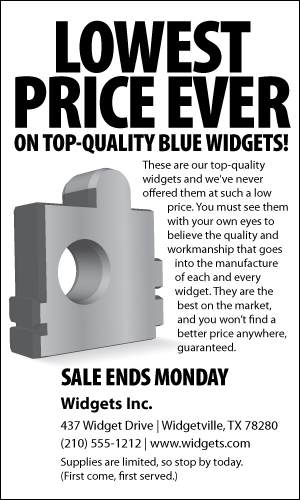 Example of Visual Hierarchy
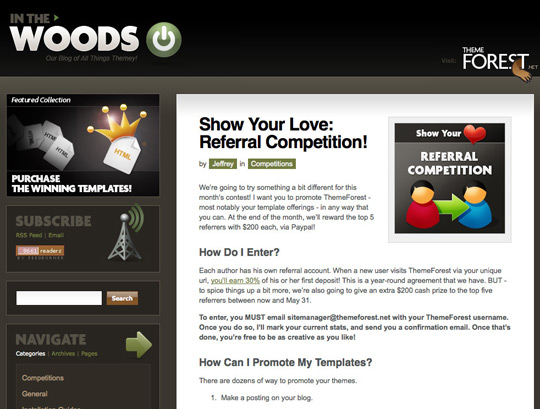 Headings formatted differently than body text
Example lacking Visual Hierarchy
II. Font Spacing
Leading
Vertical spacing between lines of text.
Pronounced “led-ding.”
Commonly called Line Spacing.
Single Spacing and Double Spacing are both typically examples of Leading.
Used to:
Slightly increase or decrease the length of a column so that it is even with an adjacent column
To force a block of text to fit in a space that is larger or smaller than the text block
Examples of Leading
Look in the nook to find

the book that you 

borrowed to read.
Leading (vertical spacing between lines of text)
Leading (vertical spacing between lines of text)
Tracking
Tracking refers to the horizontal spacing between all of characters in a block of text.
Can be tight or loose. 
Can make a block of text seem more open or more dense. 
Used to align columns of text.
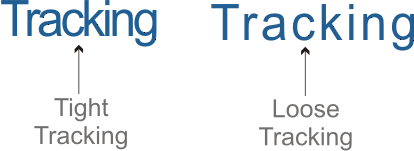 Examples of Tracking
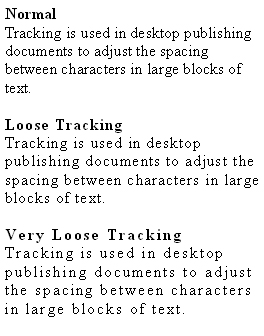 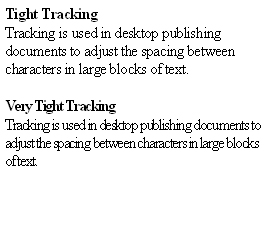 Kerning
Kerning refers to horizontal spacing between pairs of letters. 
By manipulating the space between letter pairings, a designer can create a more visually appealing and readable text.

Example:
Before kerning: BOOK
After kerning:
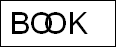 [Speaker Notes: Kerning is most often used with text which has been enlarged since this tends to create too much space between individual letters.]
Examples of Kerning
An Example of Leading, Tracking, and Kerning Together
LOOK in the nook to find the book that you borrowed to read.
Kerning (horizontal spacing between pairs of letters)
Leading (vertical spacing between lines of text)
Tracking (horizontal spacing between all characters in a large block of text.
III. Questions to Ask when Creating a Design
Who is my reader?
Font choice should consider the target audience
Young readers need fonts that accurately display letters
Example: The lowercase “a” in Arial is not displayed the way young readers learn to write the letter “a” making the font difficult to read
Teen readers enjoy fonts with a modern or edgy feel
Is the font for digital or print display?
Consider the medium – 
Test the font to see if it is legible on the intended output
Test the Size – the vertical height of a character
Test the Style – bold, italic, fill color, stroke color, shadow, small caps
Test the Spacing
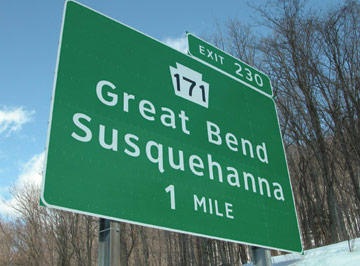 Clearview typeface for highway signs
[Speaker Notes: Just because you fall in love with a font does not mean it is the best choice.  Always test readability.]
What’s the Emotional Impact?
Font choice has an emotional impact on a design’s effectiveness. Therefore, fonts should convey the meaning or personality that matches the purpose of the design.

Examples: 
Sympathy Card – Script
Flyer Heading – Decorative
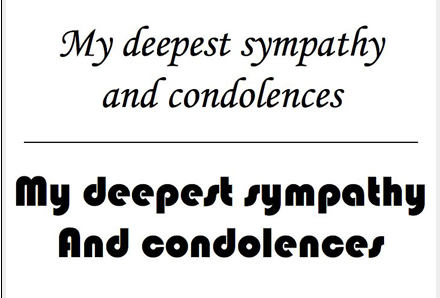 Which typeface is more effective?
[Speaker Notes: The top typeface is more effective because it conveys a more serious personality that matches the purpose of the design.]
What about my Word Choice?
Words too have an emotional impact.
All words have a:
Denotation – The dictionary definition of a word
Connotation – The emotional response associated with hearing or reading a word.
Adolf Hitler
Vlad Dracula
Samson
George Bush
Delilah
Barack Obama
Too many fonts spoil the design
Font choice should be limited to 2 or 3 fonts
Too many font choices can be distracting
Do not mix 2 fonts from the same category
Example:  Times New Roman for a heading and Palatino for a subheading; 2 serif fonts
Too many fonts were used in this example:
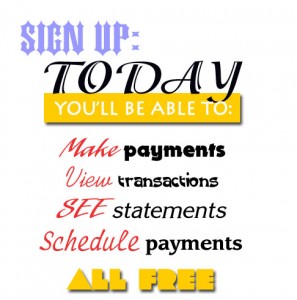 Good use of font pairing
Attitude
is everything!
Sans Serif paired with a Script typeface